Comal Trinity Groundwater Conservation District
General Manager Report
November 18, 2024
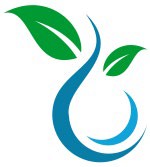 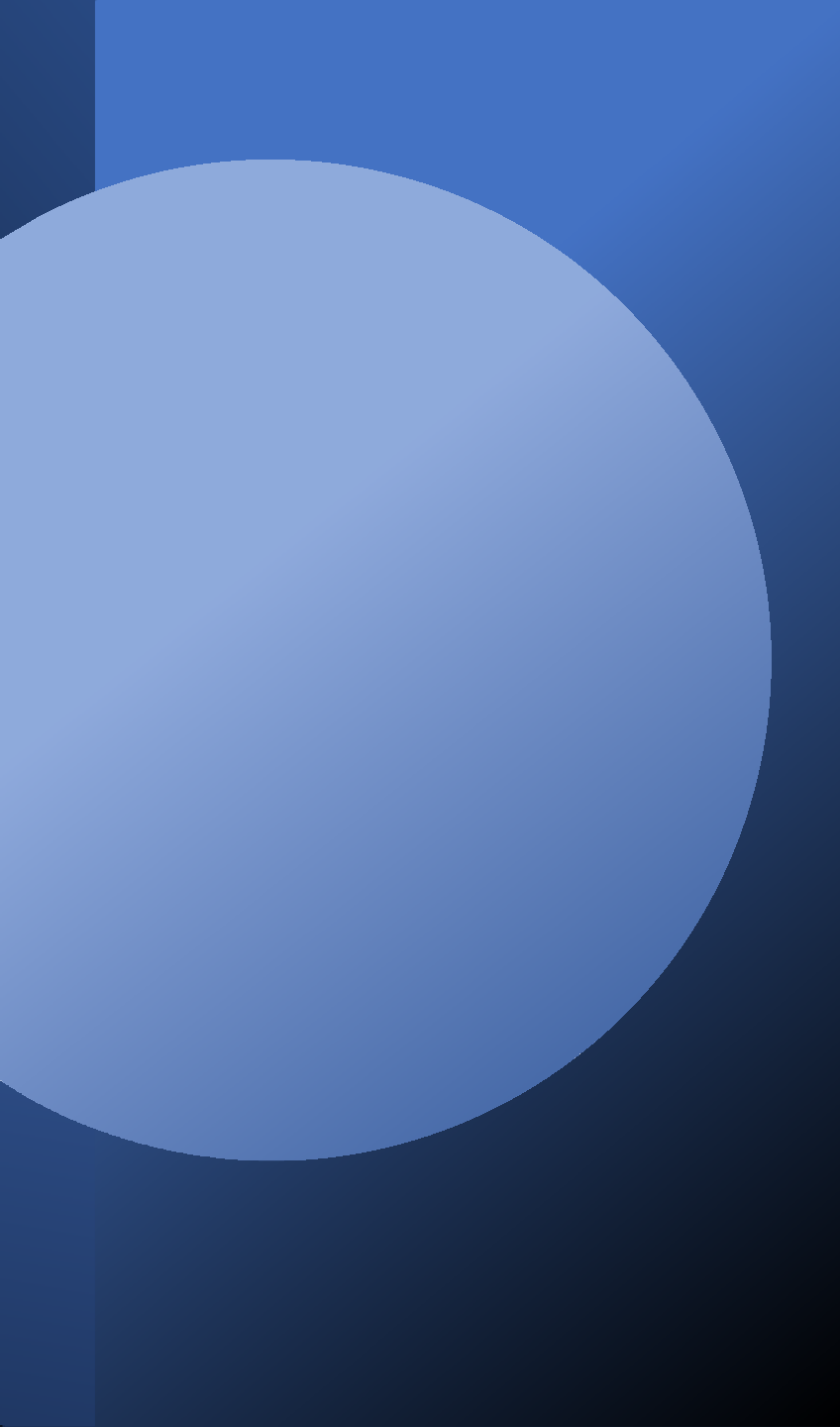 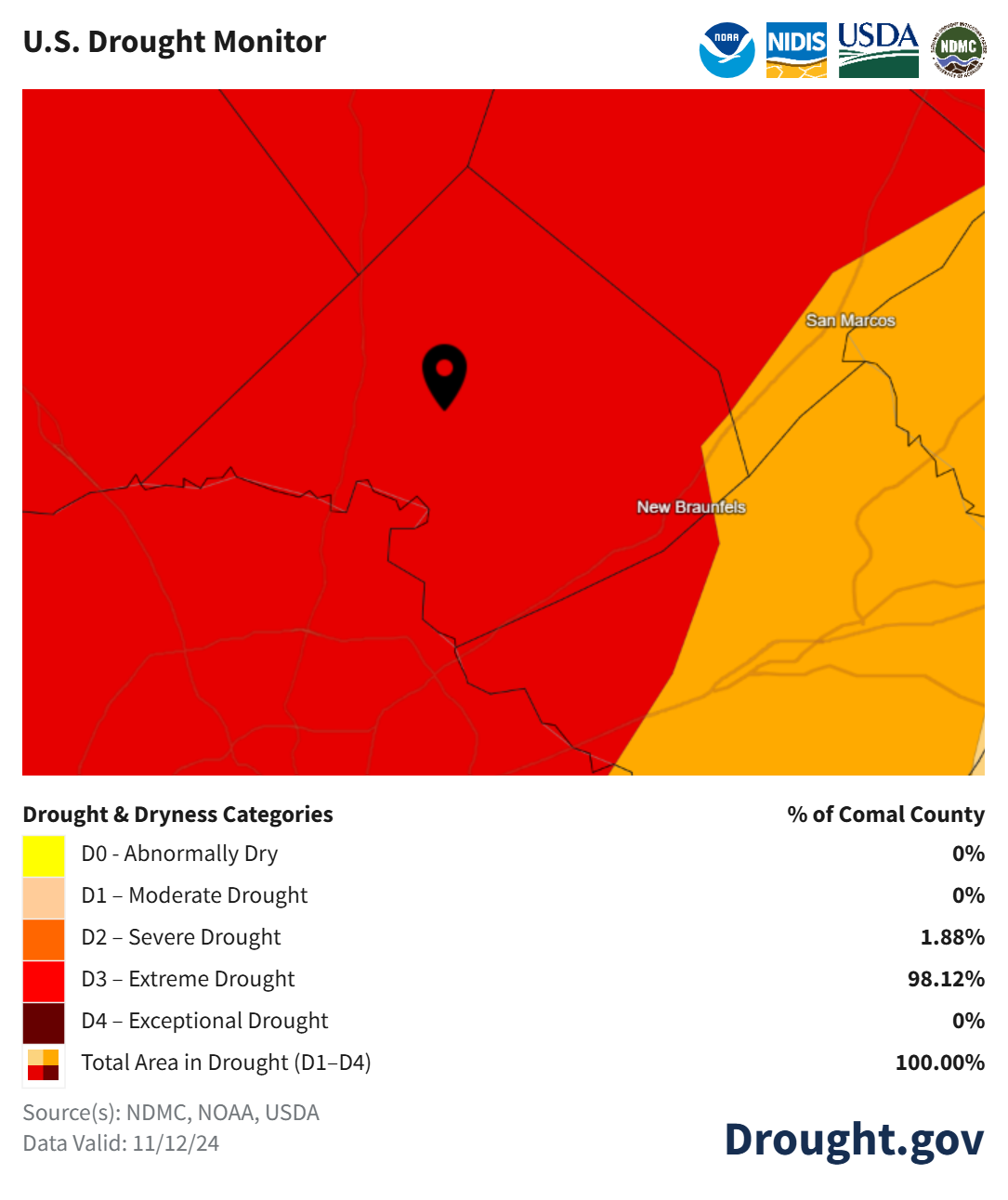 Comal County Drought Information- November 2024
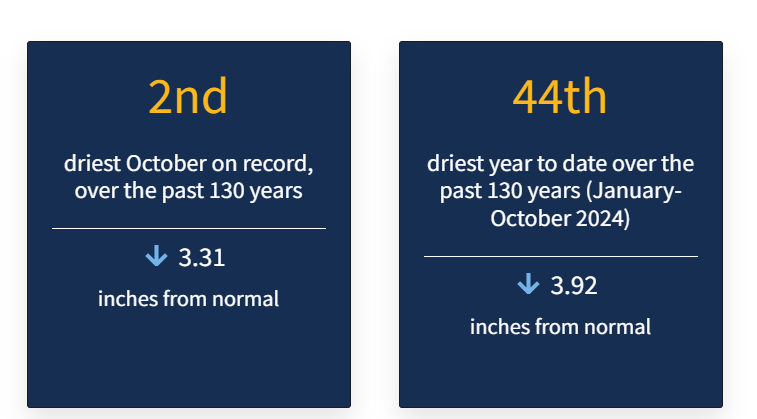 Comal County Drought Statistics October 2024
30 Day Observed Precipitation
<0.01 to 0.1 Inches
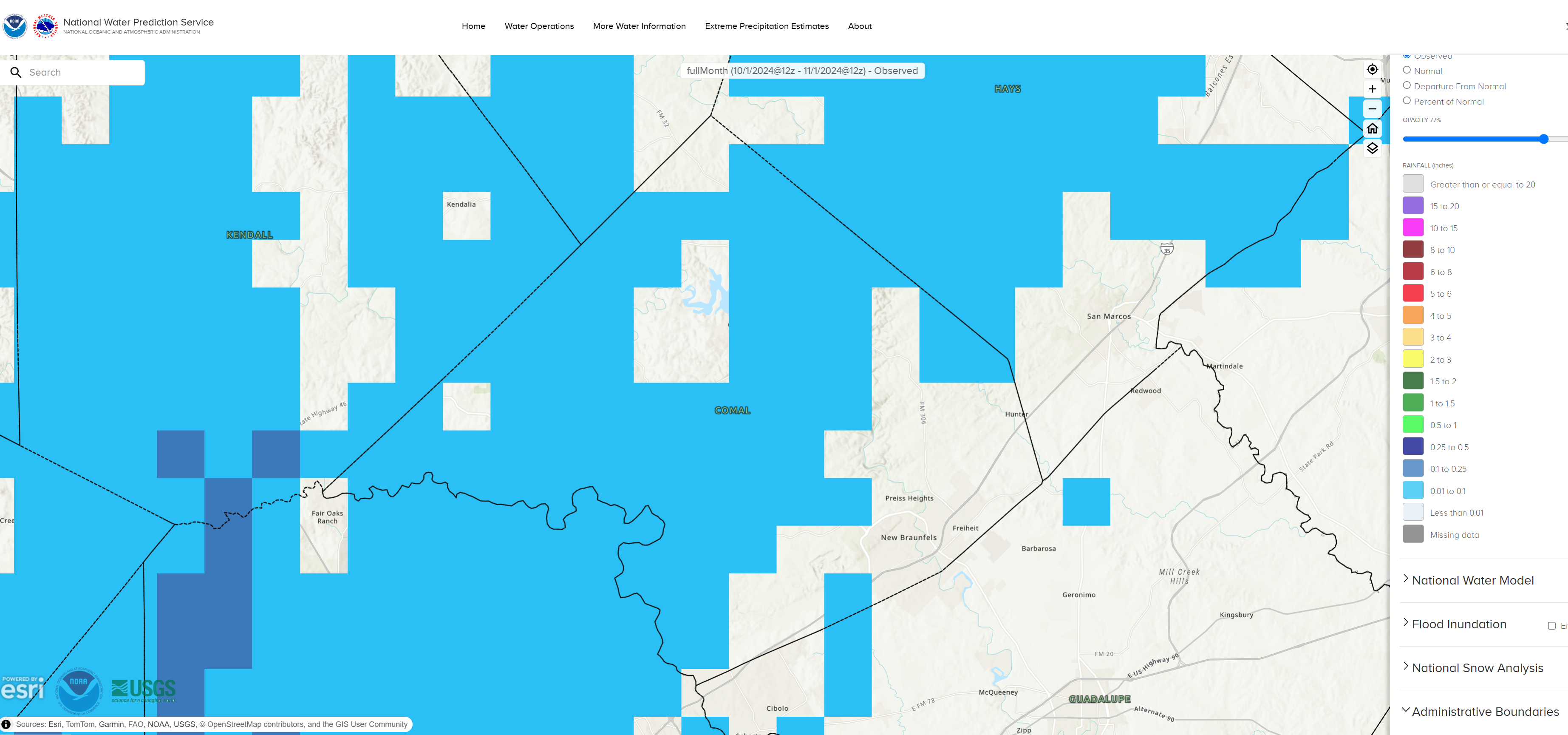 30 Day Precipitation Departure From Normal
-3.0 to -5.0 Inches
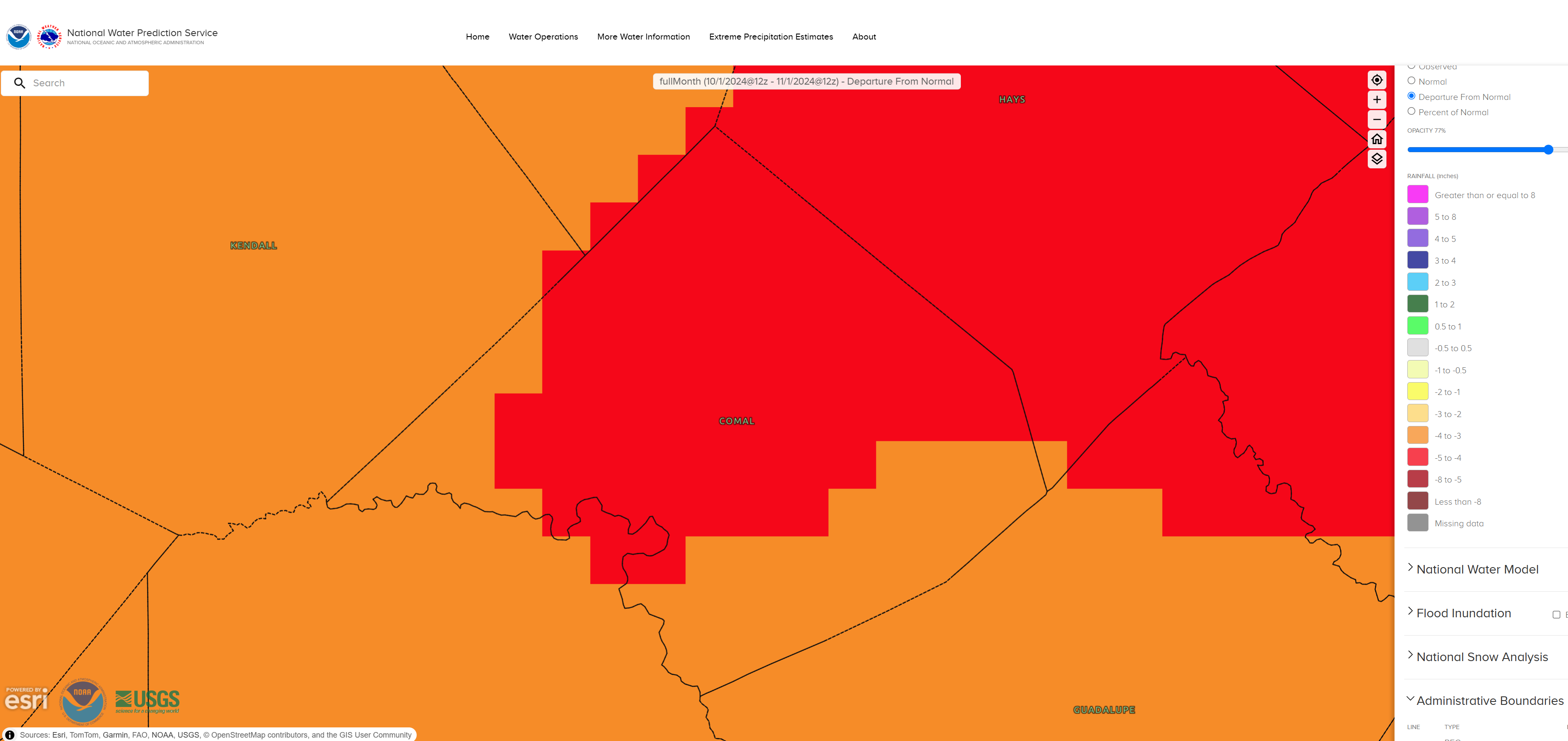 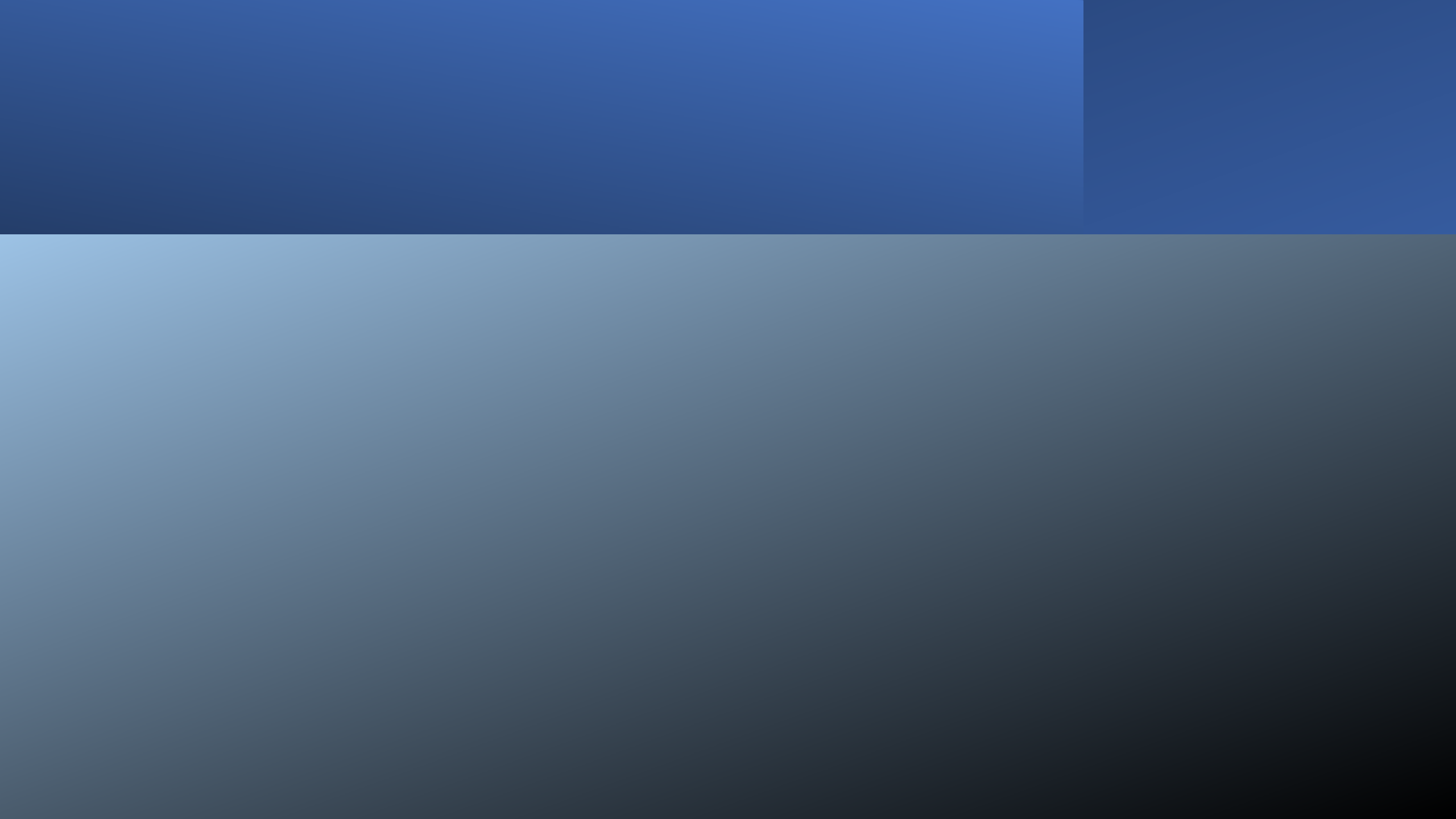 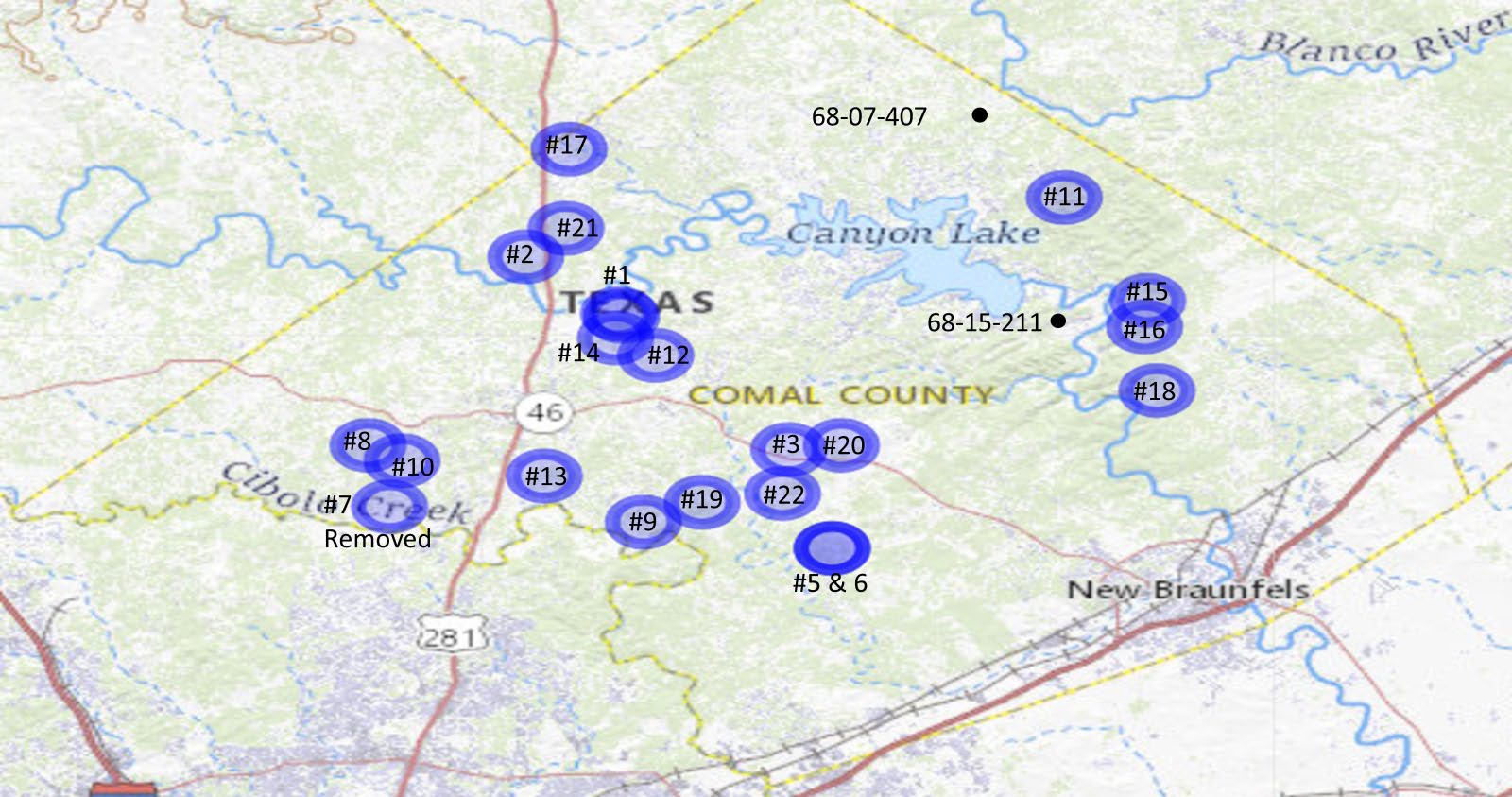 #23
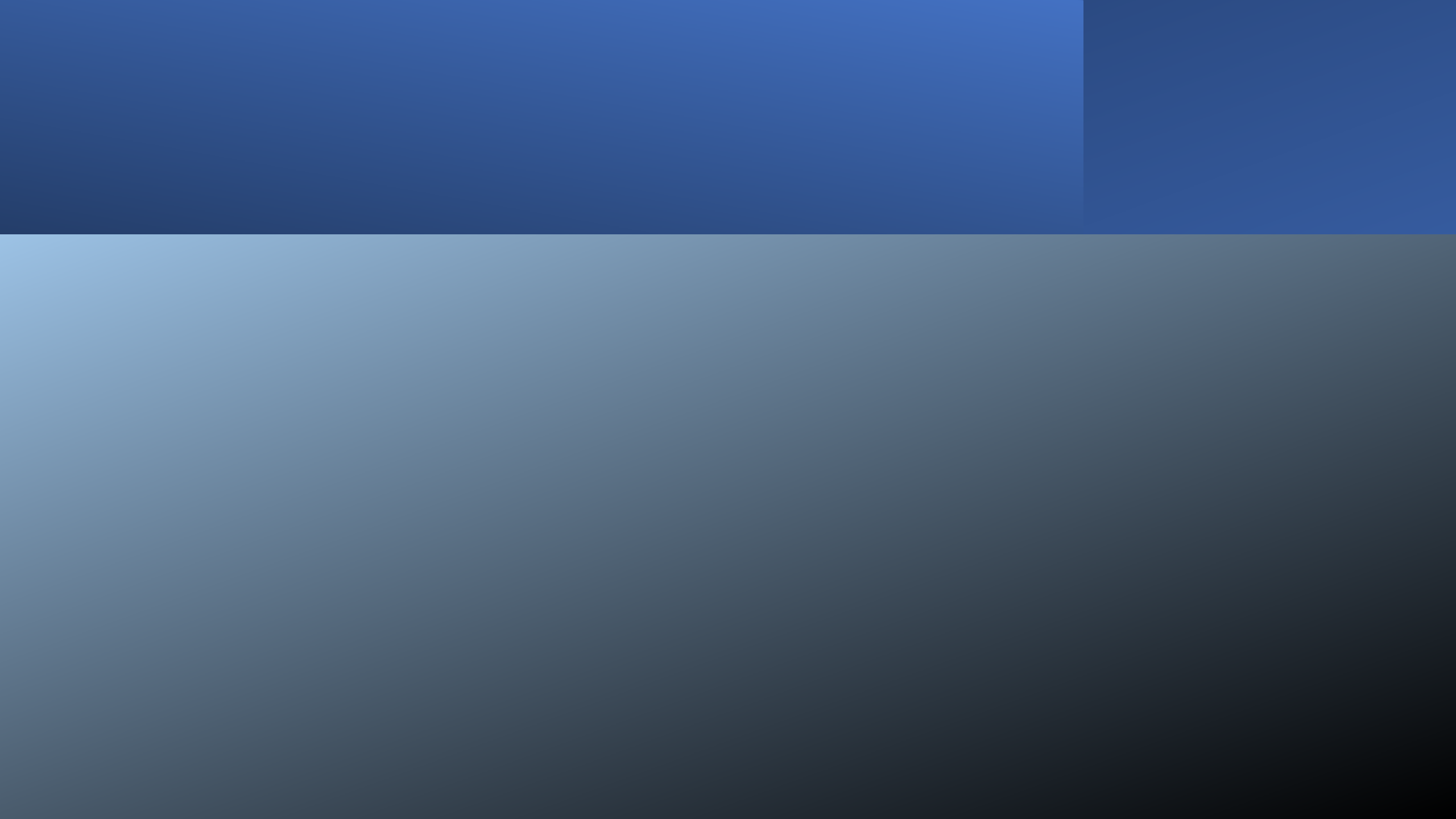 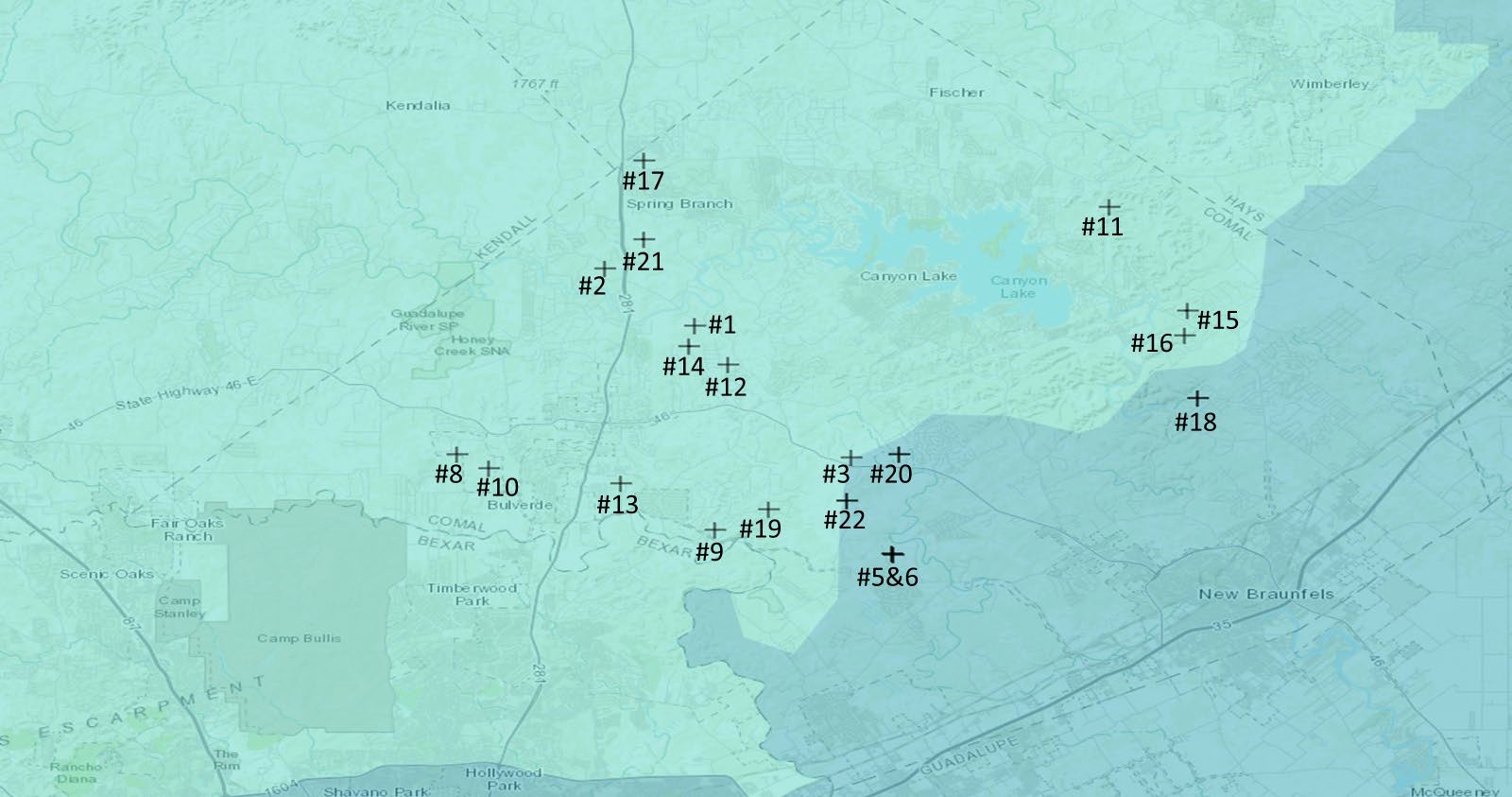 +
#23
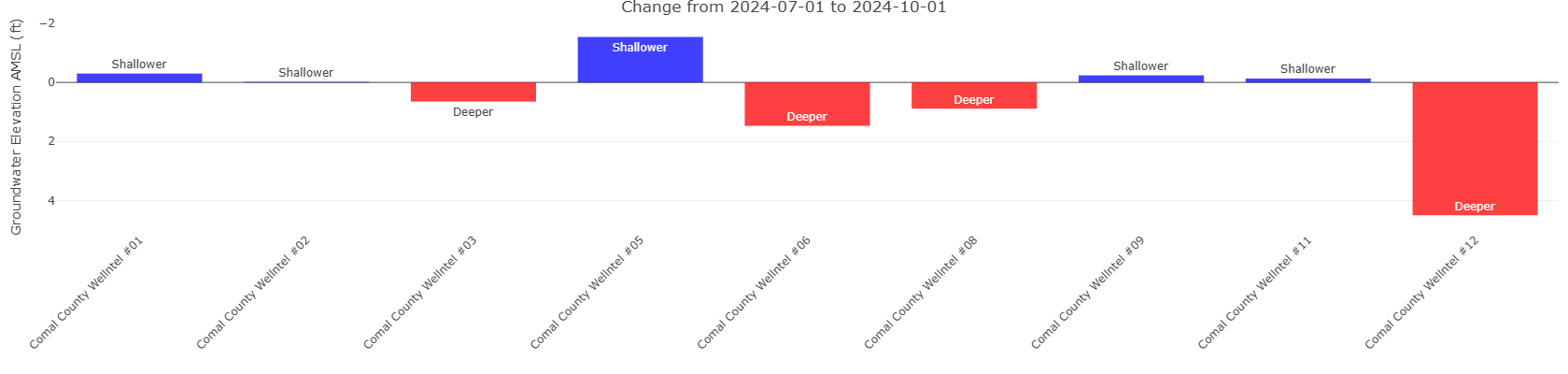 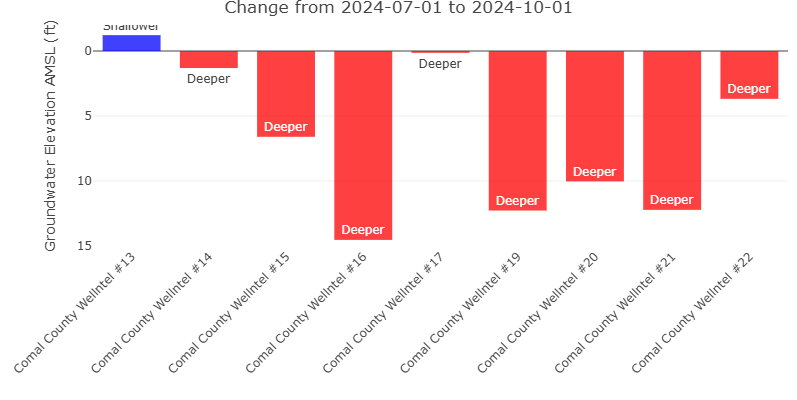 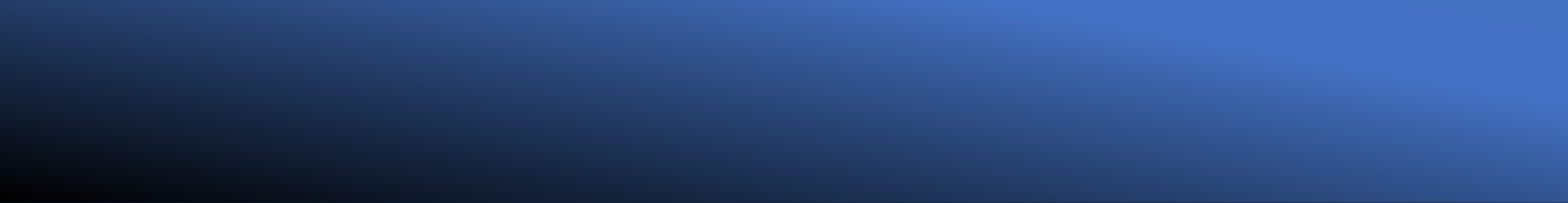 Well Applications By Type
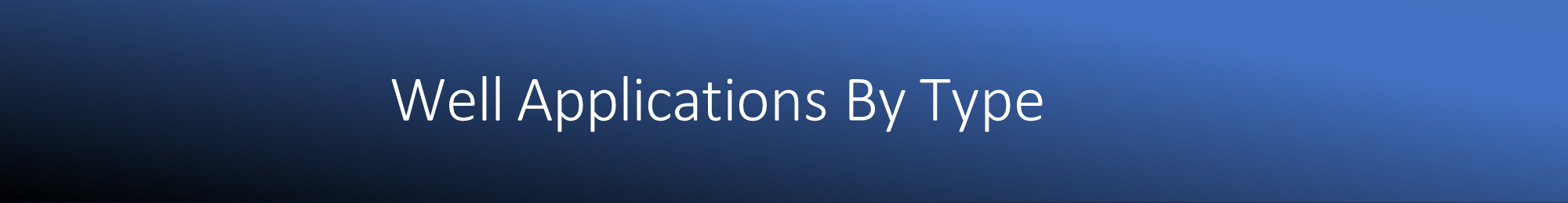 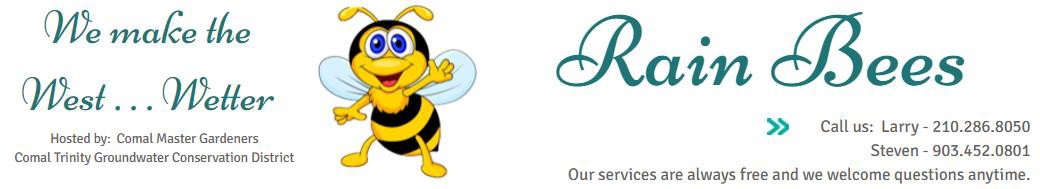 4th Quarter 2024 Update – Nov 18, 2024
Wilson County Master Gardeners – Rain Harvesting – Sep 10 (18)
Mammen Library – Rain Harvesting – Sep 16 (13)
Garden Ridge Library – Rain Harvesting – Sep 19 (13)
Mystic Shores HOA – Water Use; Rain Harvesting – Sep 19 (116)
Tye Preston Library – Rain Harvesting – Sep 26 (13)
National Night Out – Trinity Aquifer Status – Oct 1 (45)
Mystic Shores Men’s Club – Rain Harvesting – Oct 12 (26)
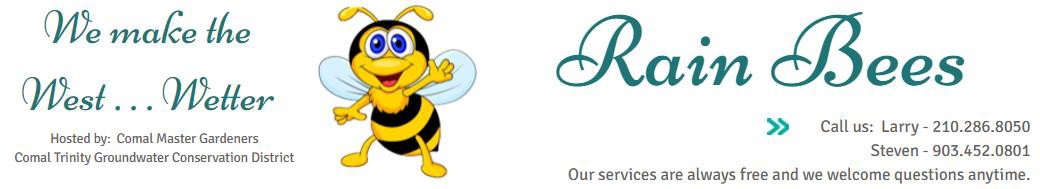 4th Quarter 2024 Update – Nov 18, 2024
Upcoming presentations (continued):
Comal Republican Women’s Group – Rain Harvesting – Nov 20 (60)
Bexar County Master Gardeners – Rain Barrels – Jan 13 (25)
Bexar County Master Gardeners – Wicking Gardening – Jan 13 (25)
Bexar County Master Gardeners – Rain Harvesting – Jan 13 (25)
Kingsbury Development Committee – Rain Harvesting – Jan 14 (60)
Gonzales Master Gardeners – Rain Barrels – Jan 21 (35)
Gonzales Master Gardeners – Wicking Gardening – Jan 21 (35)
Gonzales Master Gardeners – Rain Harvesting – Jan 21 (35)
Village West HOA in Canyon Lake – Rain Harvesting – Feb 12 (50)
Comal Master Gardeners – Rain Barrels – Apr 9 (30)
Guadalupe Master Gardeners – Rain Barrels – Apr 15 (35)
Guadalupe Master Gardeners – Wicking Gardening – Apr 15 (35)
Guadalupe Master Gardeners – Rain Harvesting – Apr 15 (35)
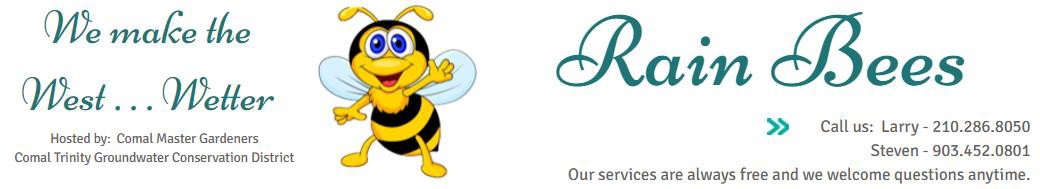 4th Quarter 2024 Update – Nov 18, 2024
Upcoming Presentations:
Comal Master Gardeners – Wicking buckets – Apr 9 (30)
Comal Master Gardeners – Rain Harvesting – Apr 9 (30)
Hidden Trails Garden Group – Xeriscape – TBD (15)
Guadalupe Master Gardeners – Rain Barrels – Apr 15 (35)
Guadalupe Master Gardeners – Wicking Gardening – Apr 15 (35)
Guadalupe Master Gardeners – Rain Harvesting – Apr 15 (35)
Rain Barrels made & delivered – (9) RainBee public service consultants:
Dr. Steven Grainger
Dr. Larry Sunn
Joe DiPasquale
Chuck McCollum
Reggie Coots